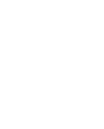 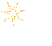 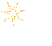 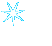 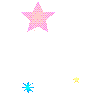 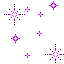 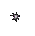 abracadabra
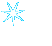 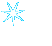 maminova
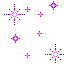 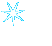 patati et patata
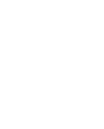 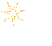 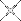 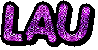 abracadabra
abradacabra
abradababra
abracadabra
abracabraba
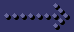 adradababra
adradababra
adrabacadra
abradababra
adrabadabra
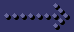 acrabracadra
acradababra
acrabadadra
adrabacadra
acrabracadra
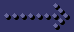 abradacabra
abracadabra
abradacabra
abradababra
abracabraba
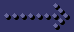 adrabradada
adrabradada
adradababra
adrabacadra
adrabadabra
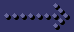 acradababra
acrabracadra
acrabadadra
acradababra
abracabraba
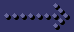 adrabacadra
adradababra
adrabradada
adrabadabra
adrabacadra
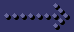 adrabadabra
adrabacadra
adrabradada
adradababra
adrabadabra
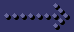 abradababra
abradrababa
abradababra
abracadabra
abradacabra
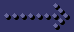 abracabraba
abradababra
abracabraba
abradacabra
abracadabra
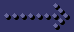 abradrababa
abradacabra
abradababra
abradrababa
abracabraba
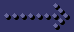 acrabadadra
acrabadadra
acrabracadra
acradababra
abracadabra
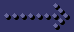 maminova
mamivona
namimova
maminova
namivoma
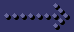 mamivona
mamivona
maminova
namivoma
navimoma
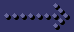 mavimona
mavinoma
navimoma
mavimona
vamimona
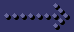 manivoma
mamivona
manimova
mavinoma
manivoma
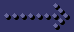 navimoma
vanimoma
namivoma
navimoma
manivoma
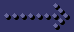 vanimoma
vamimona
vanimoma
navimoma
vaminoma
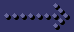 mavinoma
mavinoma
manivoma
mavimona
vaminoma
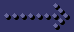 vaminoma
mavinoma
vamimona
maminova
vaminoma
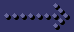 namivoma
namimova
namivoma
manivoma
manimova
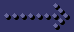 manimova
maminova
manivoma
namimova
manimova
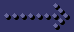 vamimona
vamimona
vaminoma
mavimona
vanimoma
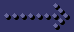 namimova
namivoma
namimova
navimoma
manimova
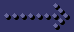 patati et patata
patati et 
tapata
patati et 
patata
patati et 
tatapa
tatapi et tatapa
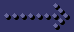 tapati et tapata
tapati et 
tatapa
tapati et patata
tapati et 
tapata
tatapi et tapata
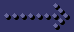 tatapi et tatapa
tapati et 
tatapa
tatapi et patata
tatapi et 
tapata
tatapi et     
        tatapa
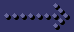 tipata et tapata
tipata et 
tapata
tipata et patata
tipata et 
tatapa
tapati et tapata
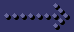 patati et tatapa
tatapi et 
tatapa
patati et patata
patati et 
tapata
patati et tatapa
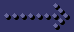 tatapi et patata
tatapi et 
patata
tatapi et tapata
tatapi et 
tatapa
tipata et patata
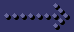 tapati et tatapa
tapati et 
tapata
tapati et patata
tatapi et 
tatapa
tapati et tatapa
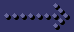 tipata et patata
tipata et 
tatapa
tapati et patata
tipata et 
patata
tipata et tapata
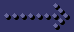 tatapi et tapata
tatapi et 
patata
tatapi et tatapa
tapati et 
patata
tatapi et tapata
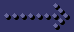 patati et tapata
patati et 
tatapa
patati et patata
patati et 
tapata
tapati et tapata
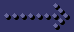 tapati et patata
tapati et 
tatapa
tapati et patata
tapati et 
tapata
tipata et patata
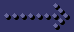 tipata et tatapa
tipata et 
tatapa
tipata et patata
patati et 
tatapa
tipata et tapata
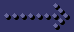 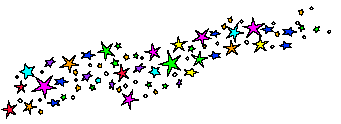 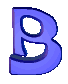 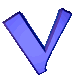 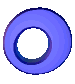 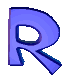 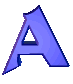 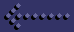